корпоративные программы
повышения конкурентоспособности
государственная поддержка организаций, реализующих корпоративные программы повышения конкурентоспособности
11.03.2019
ГОСУДАРСТВЕННАЯ ПОДДЕРЖКА КППК
2
Корпоративные программы повышения конкурентоспособности
ПОСТАНОВЛЕНИЕ ПРАВИТЕЛЬСТВА РОССИЙСКОЙ ФЕДЕРАЦИИ ОТ 23 ФЕВРАЛЯ 2019 ГОДА № 191
Корпоративная программа повышения конкурентоспособности (КППК)
КППК – программа деятельности организации, направленная на повышение конкурентоспособности,
увеличение объемов производства и экспорта продукции
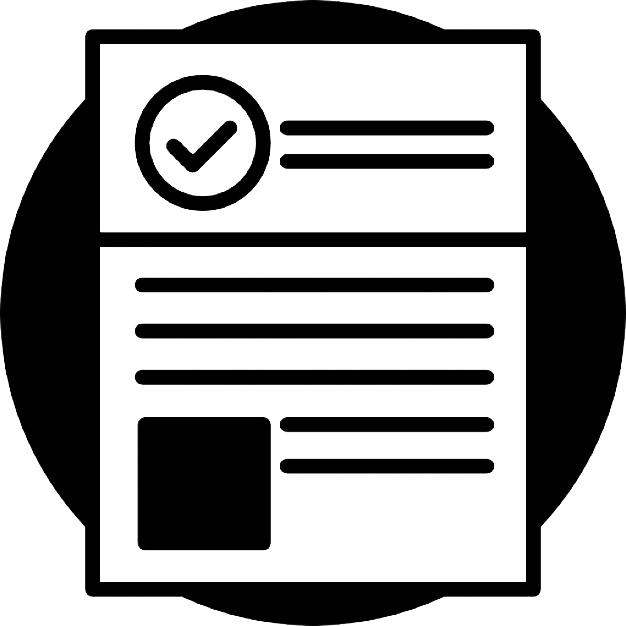 Государственная поддержка организаций, реализующих КППК
Предоставление организациям, реализующим КППК, доступ к механизмам льготного кредитования по направлениям: инвестиционные кредиты на создание экспортоориентированного производства в России и/или за рубежом, постэкпортное финансирование и международной факторинг, аккредитивы, кредиты иностранным покупателям и банкам иностранных покупателей
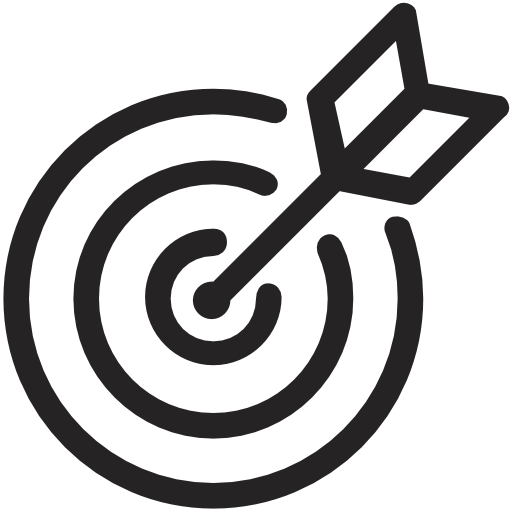 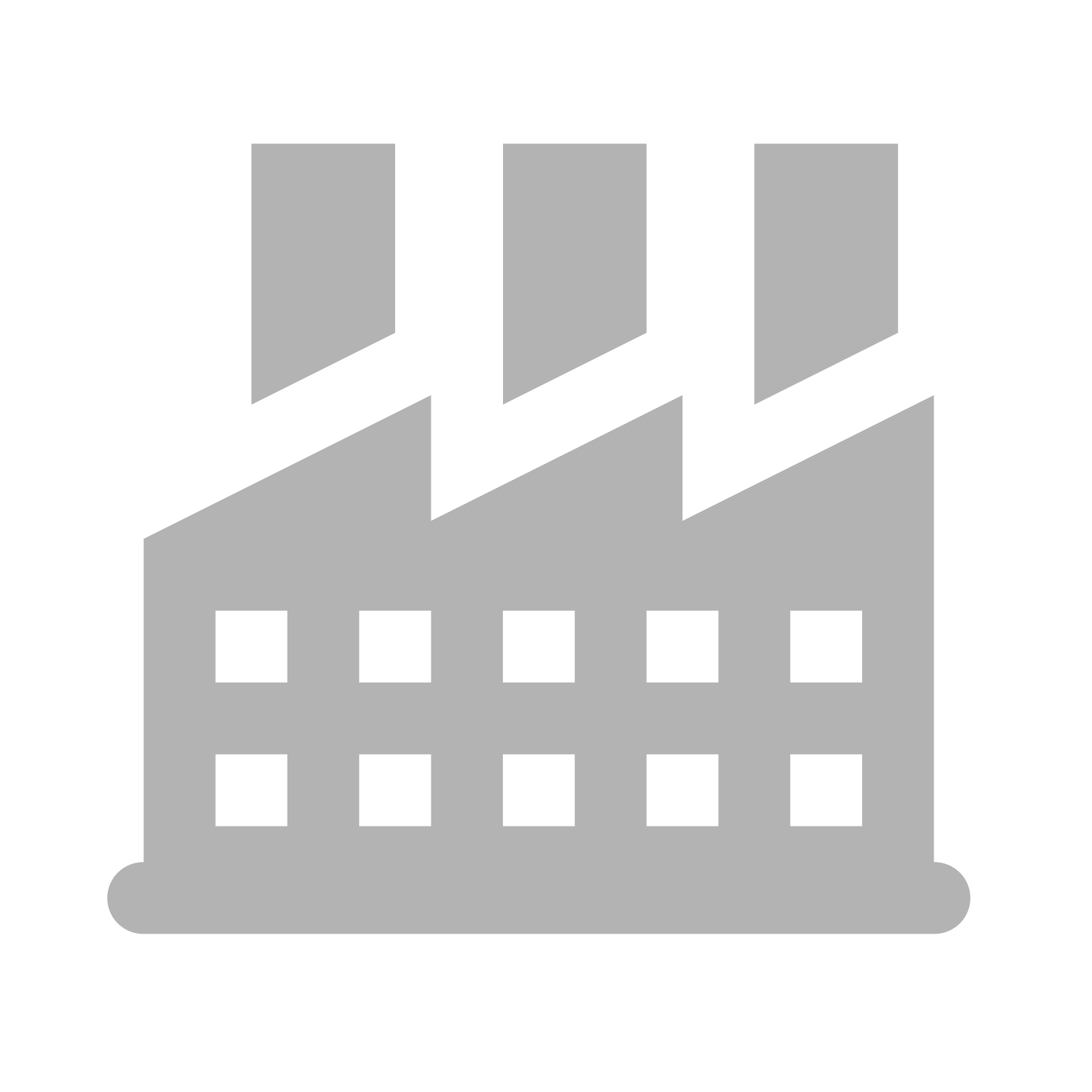 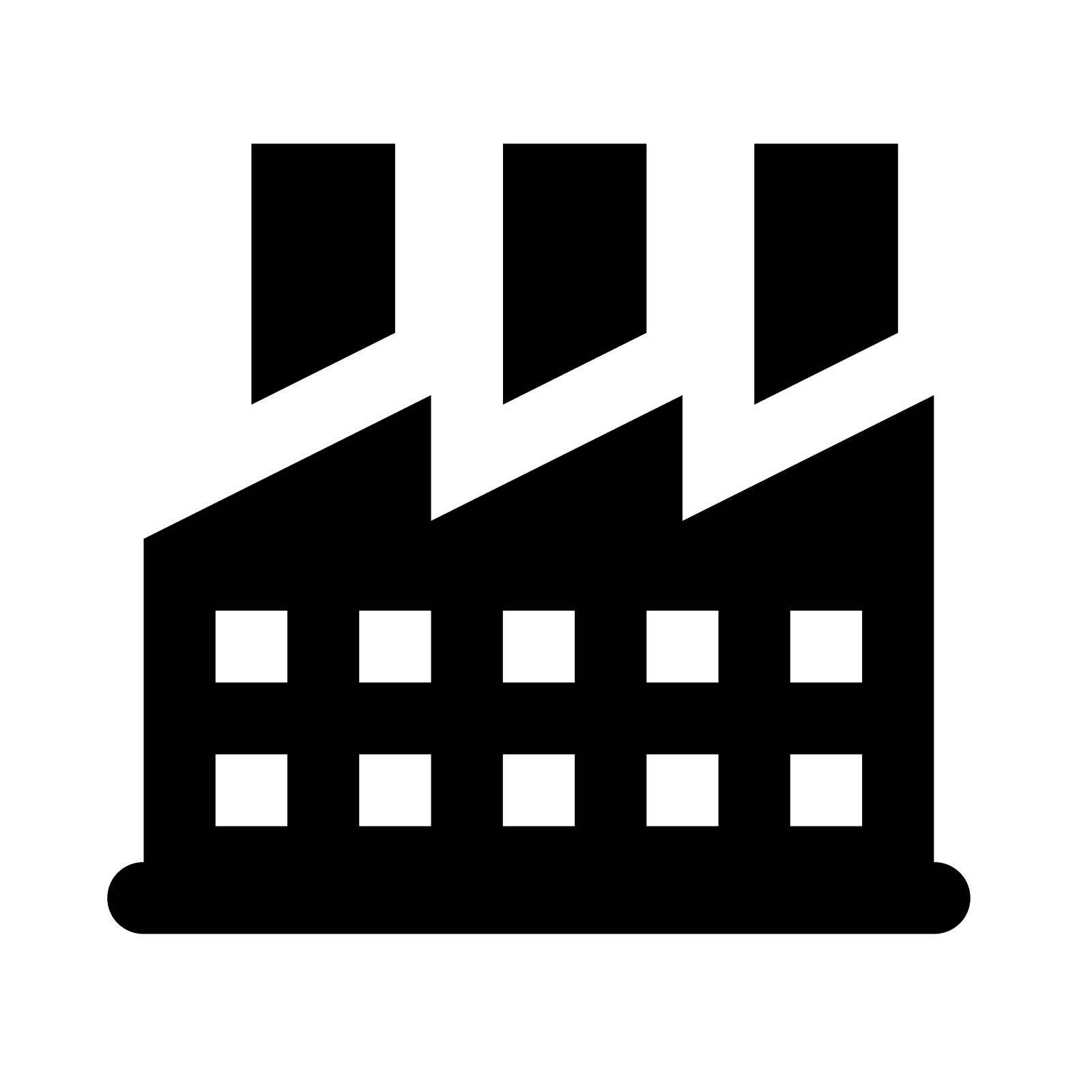 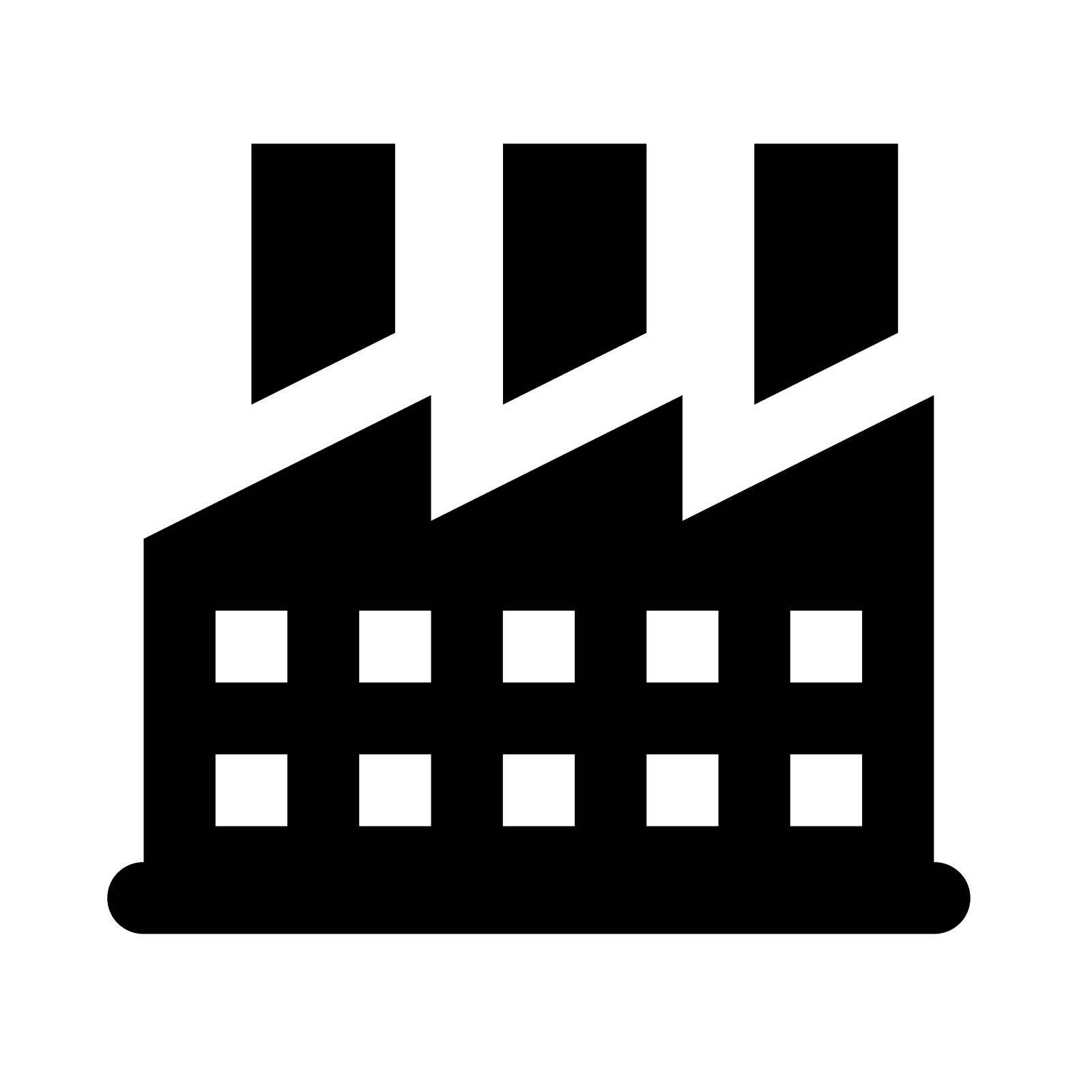 Участники КППК
Федеральные компании
системообразующие предприятия (производители промышленной продукции),их дочерние и зависимые лица

Взаимодействуют непосредственно с Минпромторгом России при поддержке РЭЦ
Региональные компании
иные производители промышленнойпродукции, зарегистрированныев субъекте Российской Федерации

Взаимодействуют с уполномоченным органом субъекта при поддержке региональной сети РЭЦ
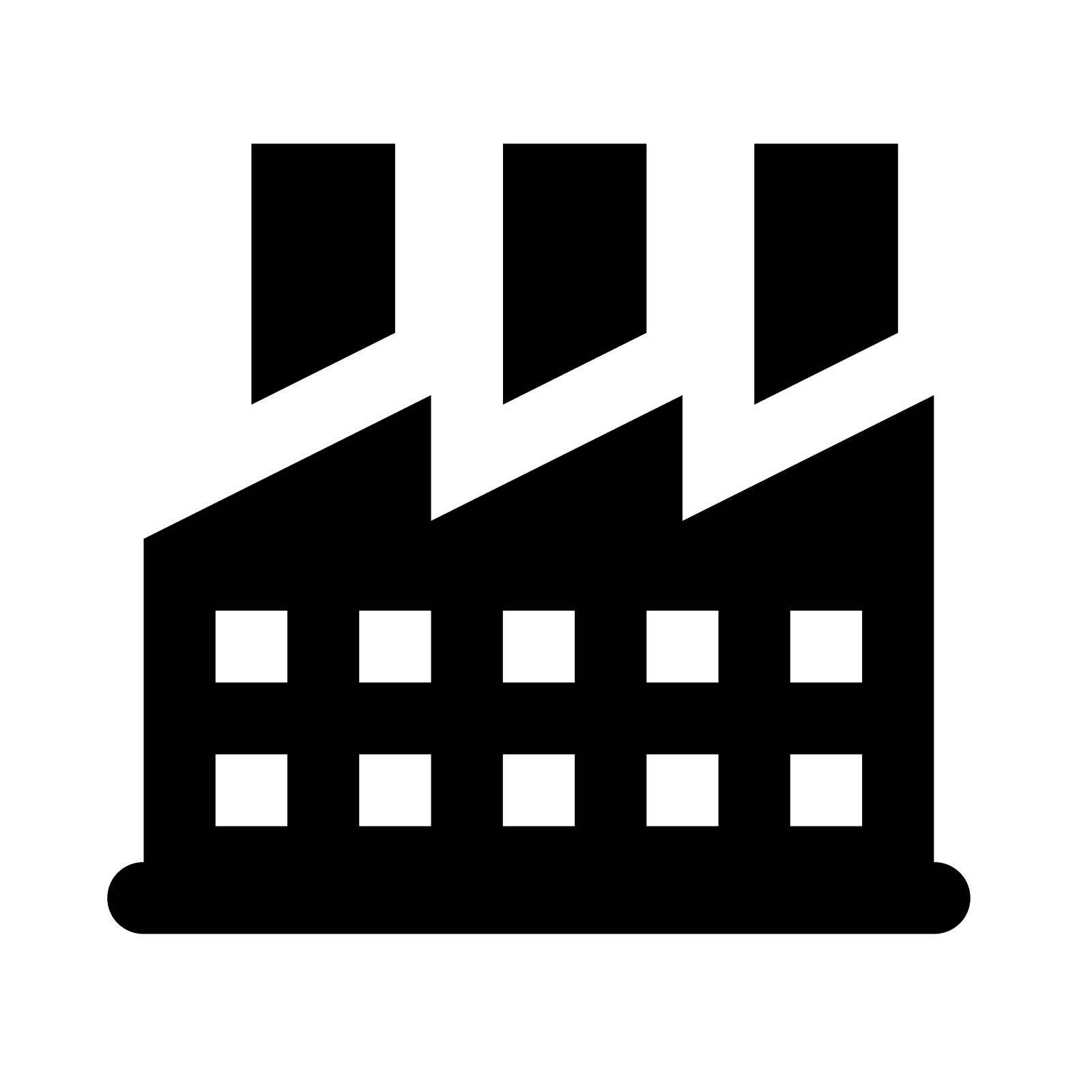 Сроки реализации КППК
устанавливается от 2 до 5 лет (окончание реализации не позднее 31 декабря 2024 года)
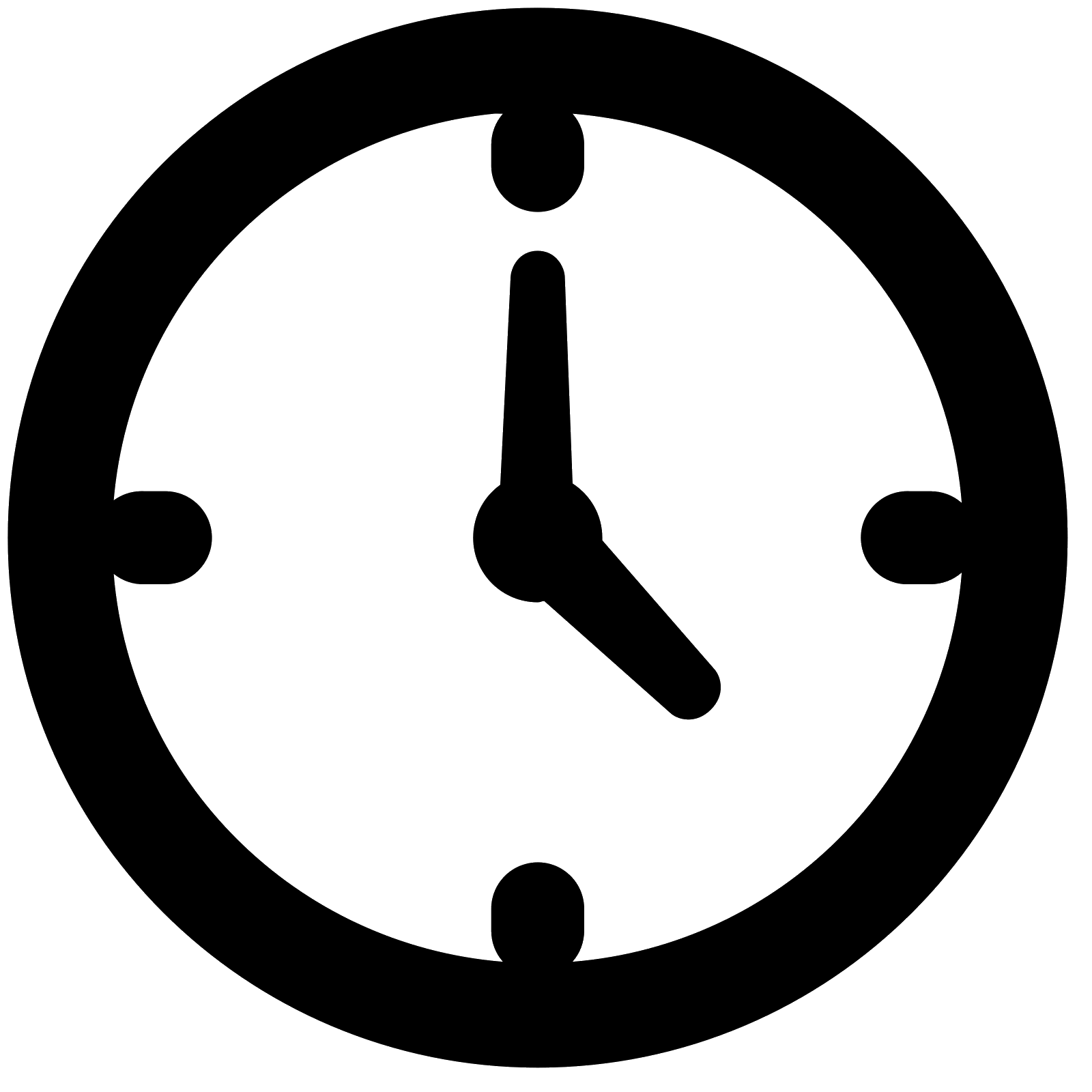 ГОСУДАРСТВЕННАЯ ПОДДЕРЖКА КППК
3
Государственная Поддержка реализации КППК
СУБСИДИРОВАНИЕ ПРОЦЕНТНОЙ СТАВКИ
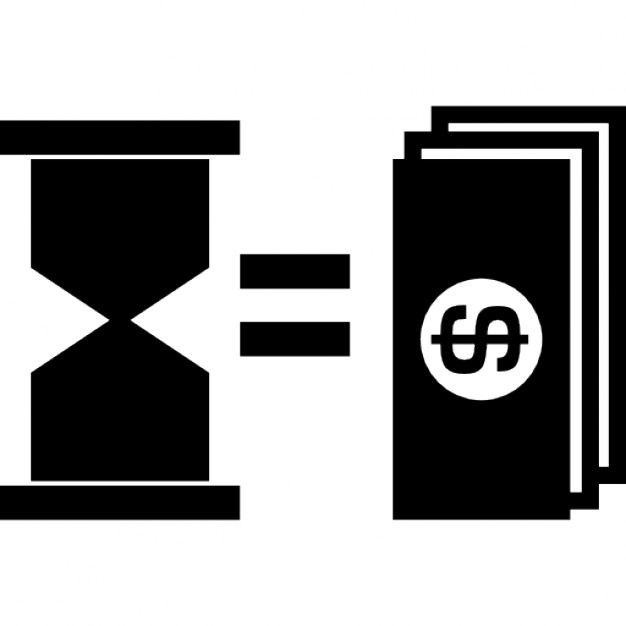 Максимальный объём одного кредита
до 60 млрд руб. по инвестиционным кредитам
до 30 млрд руб. по прочим кредитам
%
%
Субсидируется
до 4,5% годовыхот коммерческой ставки банка
На период 2019-2024 Национальным проектом заложено 327 млрд руб. на механизмы поддержки КППК
Лимиты использования субсидии по кредитным продуктам:
инвестиционные за рубежом – 10%от общего объема субсидии
инвестиционные в РФ – 32,5%от общего объема субсидии
прочие – 57,5%от общего объема субсидии
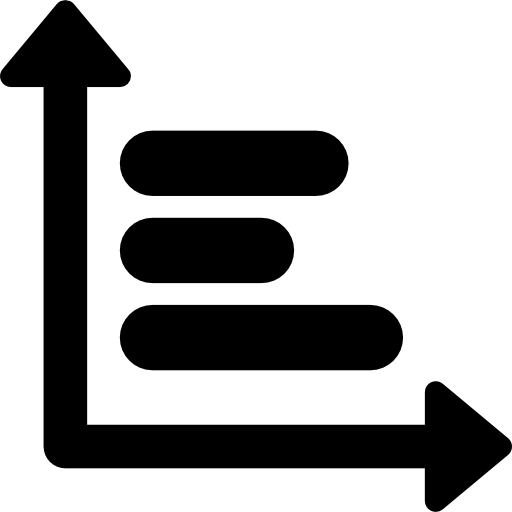 В 2019 году для организаций не заключивших КППК может субсидироваться до 3% от коммерческой ставки банка
(по кредитам не связанным с инвестициями)
Отраслевые лимиты использования субсидии на компенсацию процентной ставки
(для инвестиционных проектов за рубежом отраслевые лимиты не устанавливаются)
ГОСУДАРСТВЕННАЯ ПОДДЕРЖКА КППК
4
Основные требования
К ОРГАНИЗАЦИЯМ, РЕАЛИЗУЮЩИМ КППК
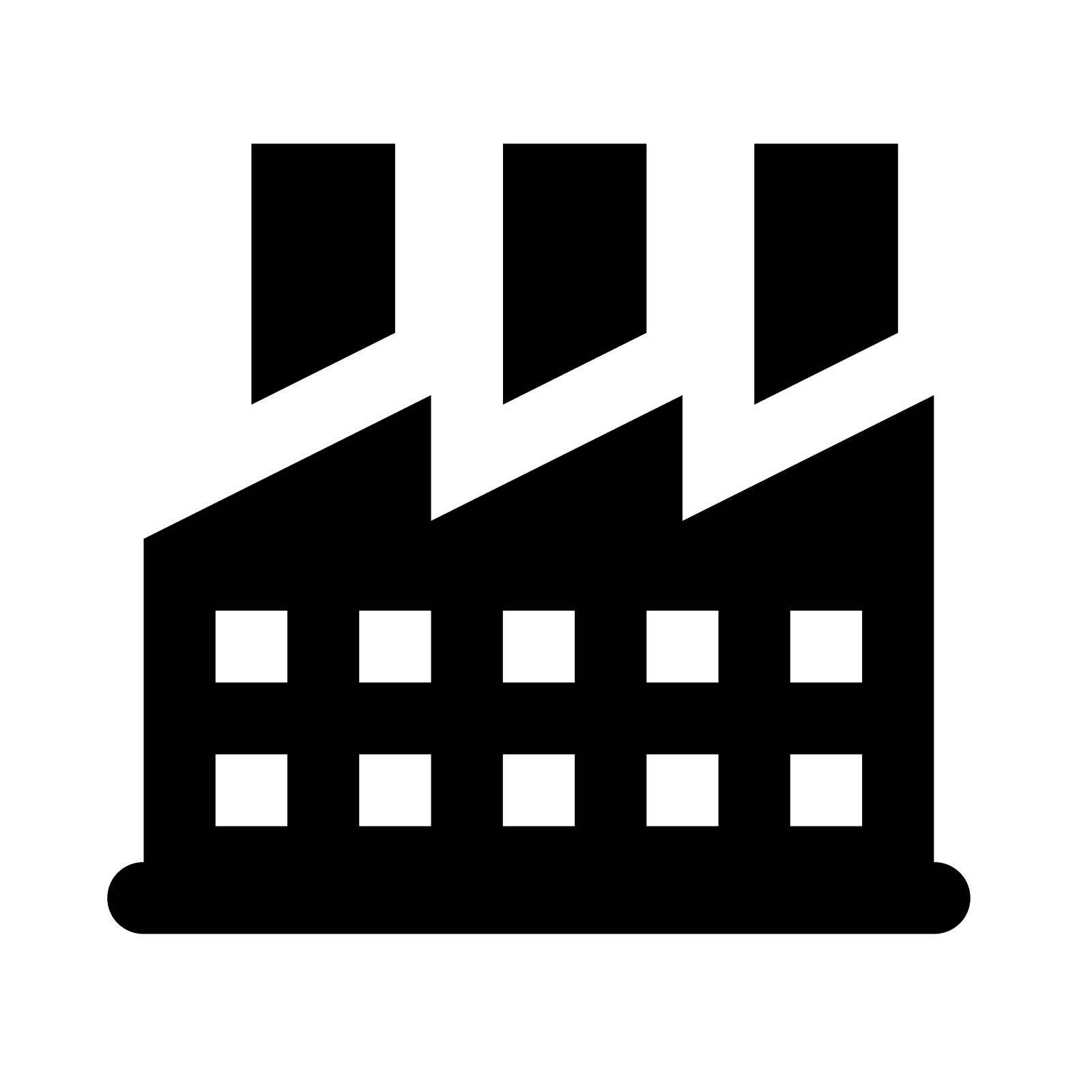 Подтверждение факта производства

соблюдается одно из следующих условий

получено заключение о подтверждении производства продукции на территории РФ (в соответствии с ПП-719)
участник промышленного кластера производит продукцию, на которую получено заключение о подтверждении производства продукции на территории РФ (в соответствии с ПП-719)
получена лицензия на производство лекарственных средств – для производителей фармацевтической продукции
продукция экспортируется (подлежит экспорту) для последующего использования российскими производствами в иностранных государствах
заключен СПИК
Отсутствие просрочек и задолженности

Отсутствует неисполненная обязанность по уплате налогов, сборов, страховых взносов, пеней, штрафов и процентов по ним
Отсутствует иная просроченная задолженность перед бюджетами бюджетной системы Российской Федерации

не ранее чем за 30 дней до подачи заявки
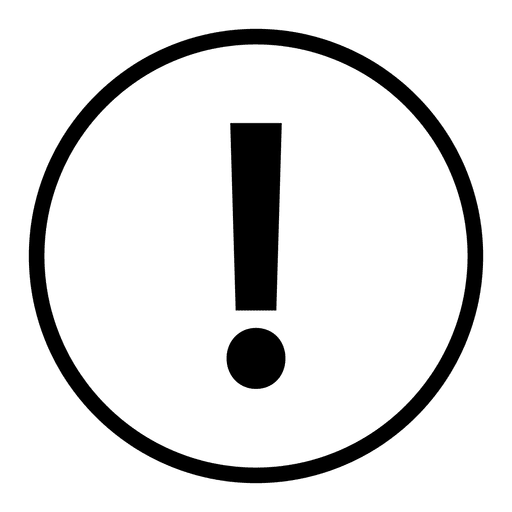 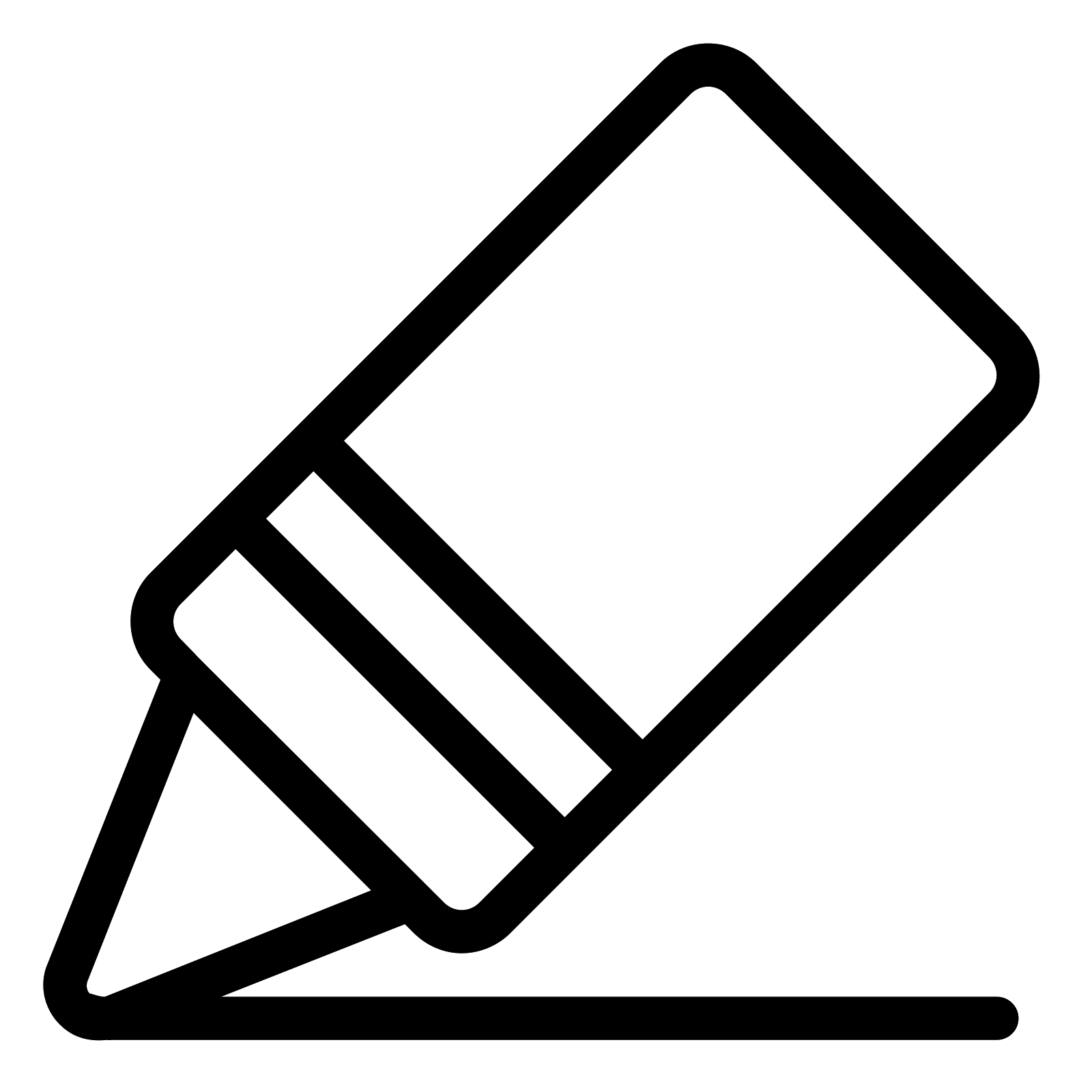 Нормативные условия

Не является иностранным юридическим лицом, а также «офшорной» компанией
В течение 3 последних лет не находился в процессе ликвидации или банкротства
ГОСУДАРСТВЕННАЯ ПОДДЕРЖКА КППК
5
Реализация кппк
ОСНОВНЫЕ ПОКАЗАТЕЛИ, ОБЯЗАТЕЛЬСТВА, МОНИТОРИНГ ИСПОЛНЕНИЯ
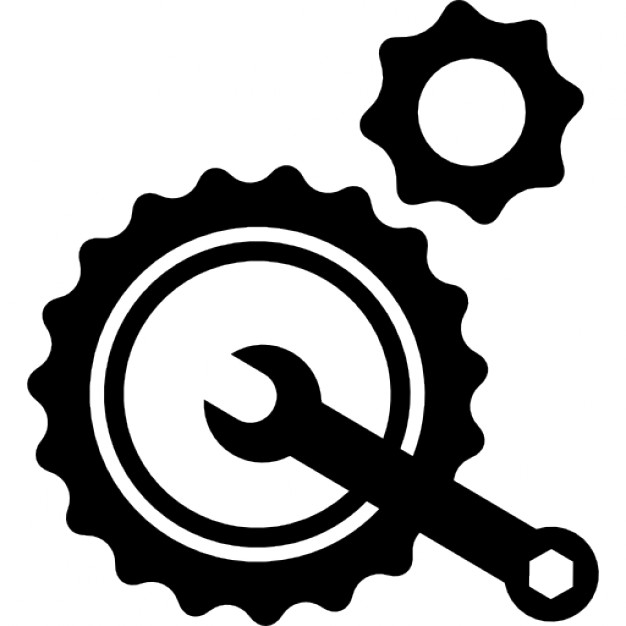 Обязанности

Организация предоставляет в Минпромторг России регулярный отчет о выполнении КППК и достижении показателей результативности, а также заявленных мероприятий реализации КППК (не реже одного раза в год)
Минпромторг России обязуется предоставлять субсидии банку (субсидирование процентной ставки), предоставляющему финансировании организации, реализующей КППК
Соблюдение показателей результативности реализации КППК

Ежегодный прирост объема экспортный выручки относительно 2017 года 
Ежегодный прирост объема выручки на внутреннем рынке (к предшествующему периоду)
Результативность использования субсидированного финансирования 
Результативность рассчитывается как отношение совокупного прироста экспортной выручки и выручки на внутреннем рынке к полученному финансированию (с учетом поправочных коэффициентов)*



Для организаций, реализующих проект создания новых производств за рубежом:
Ежегодный прирост объема экспортный выручки (к предшествующему периоду)
Результативность использования субсидированного финансирования 
Результативность рассчитывается как отношение совокупного прироста экспортной выручки к полученному финансированию (с учетом поправочных коэффициентов)*
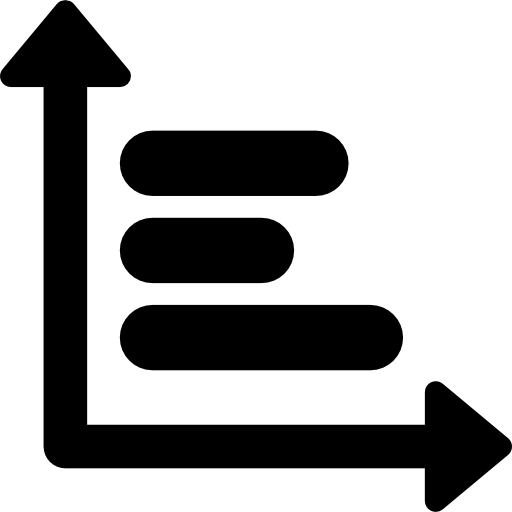 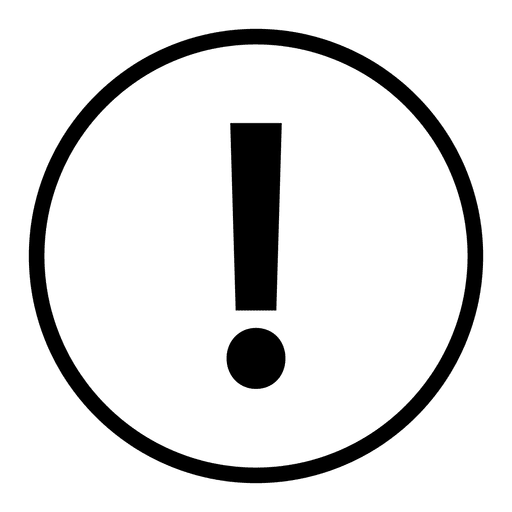 Ответственность

Если организация не выполняет показатели результативности Минпромторг России приостанавливает субсидирование банков, предоставляющих финансирование организации, реализующей КППК
Если организация не устраняет факт невыполнения показателей результативности до 31.12 следующего года, Минпромторг России расторгает соглашение о реализации КППК и прекращает субсидирование банка (процентной ставки)
*Для каждой отрасли введены поправочные коэффициенты по годам (2019-2024), обеспечивающие выравнивание показателей объемов выручки на внутреннем рынке и экспорте
ГОСУДАРСТВЕННАЯ ПОДДЕРЖКА КППК
6
Основные вехи подготовки КППК
ДОРОЖНАЯ КАРТА С НОРМАТИВНЫМИ СРОКАМИ
Компания подала заявку на участие в отборе КППК
Заключено соглашение о реализации КППК
Утвержден единый перечень
14.06.19
01.04.19
25.07.19
14.07.19
14.08.19
23.02.19
15.05.19
Минпромторг объявляет о начале периода отбора КППК
Компания включена в единый перечень
Подано заявление на заключение соглашения о реализации КППК
ГОСУДАРСТВЕННАЯ ПОДДЕРЖКА КППК
7
Отбор кппк
ОСОБЕННОСТИ ПРОЦЕДУРЫ РАНЖИРОВАНИЯ
КППК ранжируются в рамках отраслей (отраслевой принадлежности) и требуемого объема финансирования на основе показателя результативности использования субсидированного финансирования

Для инвестиционных проектов прирост экспорта должен быть зафиксирован не позднее 2023 года

Для каждой отрасли введены поправочные коэффициенты (корректирующие вклад роста внутреннего и экспортных рынков в результативность) для расчета значения показателя ранжирования

В случае равенства показателя ранжирования у нескольких КППК преимущество отдается КППК с большим объемом капитальных вложений (при прочих равных преимущество организации запросившей меньшее финансирование)
ГОСУДАРСТВЕННАЯ ПОДДЕРЖКА КППК
8
кппк
ФОРМА, ОСНОВНОЕ СОДЕРЖАНИЕ
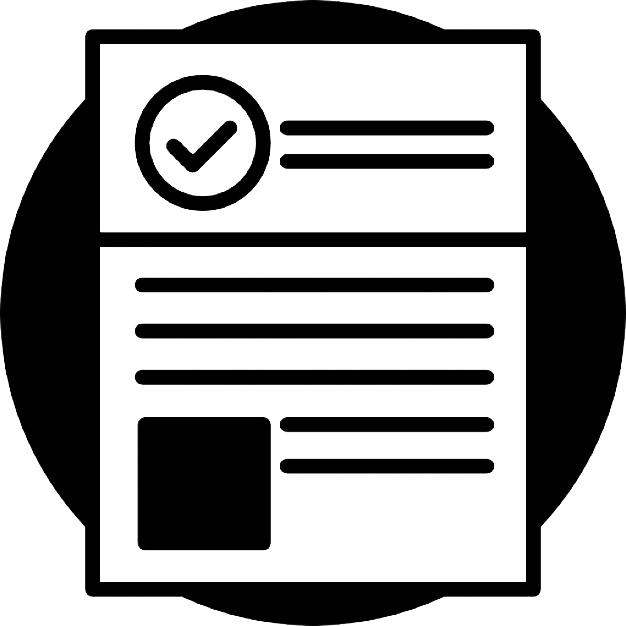 ГОСУДАРСТВЕННАЯ ПОДДЕРЖКА КППК
9
Участники механизма кппк
ПОДГОТОВКА СОГЛАШЕНИЯ О РЕАЛИЗАЦИИ КППК
Заявка на отбор КППК
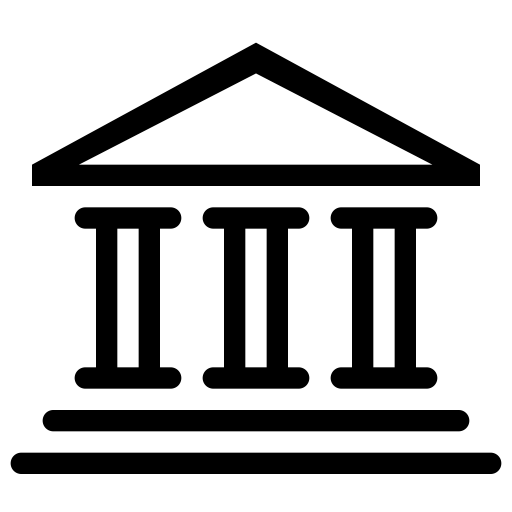 Соглашение о реализации КППК
Минпромторг России/
Уполномоченный орган региона
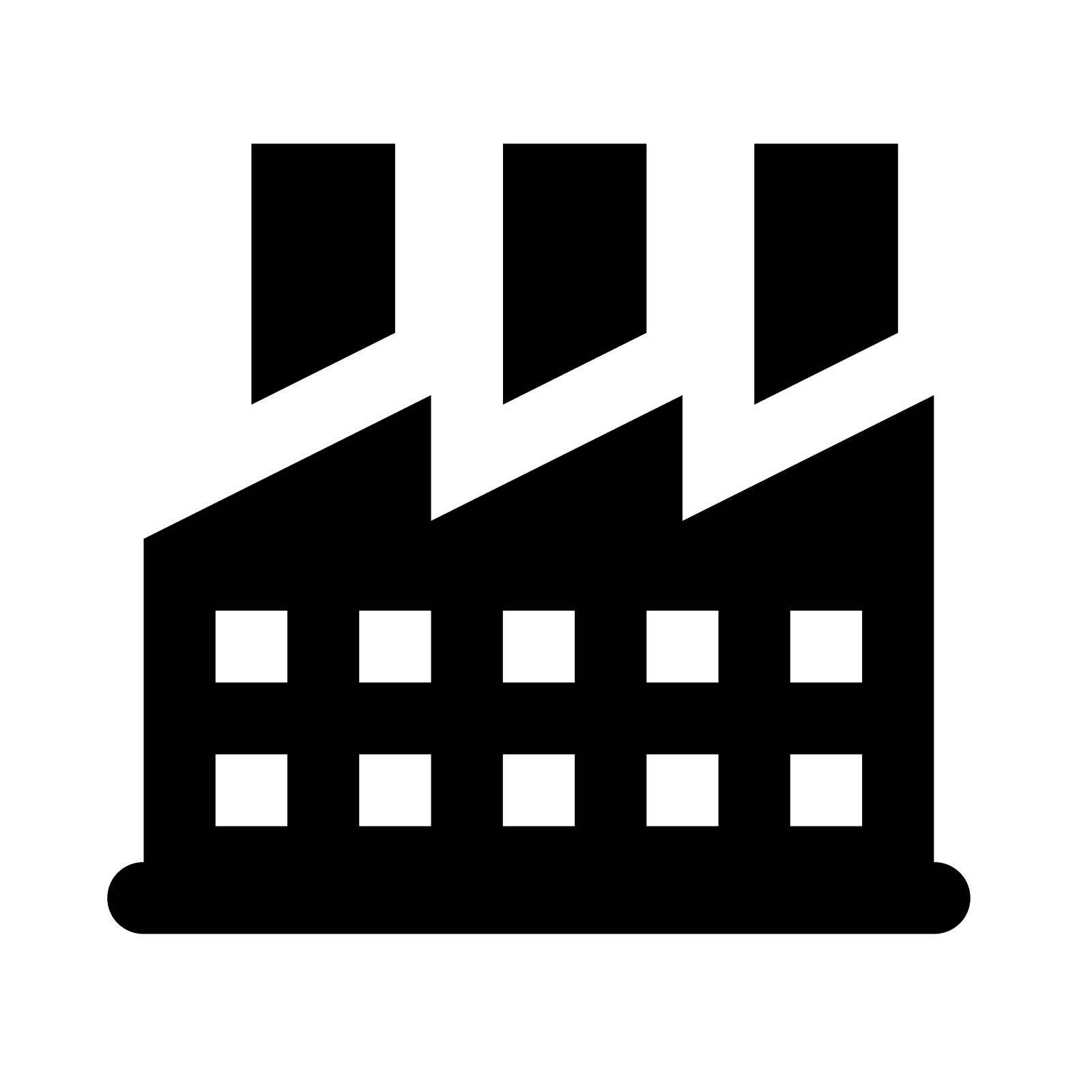 Консультационная
поддержка при подготовке КППК
Консультационная
поддержка при работе с компаниями
Экспортер
(реализует КППК)
Российский экспортный центр в рамках программы выполняет две задачи:

является агентом Правительства по субсидии банкам
консультирует экспортеров в части подготовки КППК
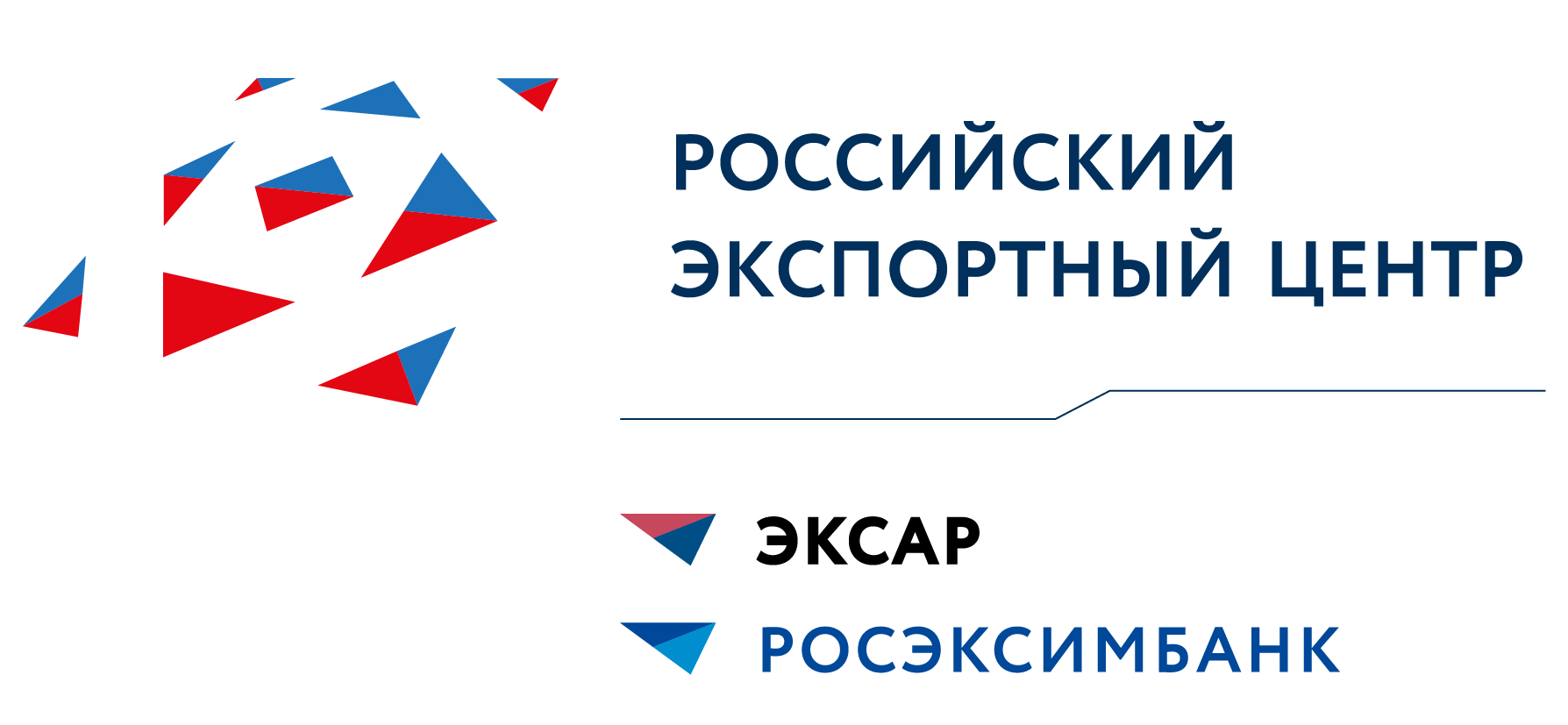 ГОСУДАРСТВЕННАЯ ПОДДЕРЖКА КППК
10
Участники механизма кппк
МЕХАНИЗМ ПРЕДОСТАВЛЕНИЯ ГОСУДАРСТВЕННОЙ ПОДДЕРЖКИ
Субсидирование процентной ставки
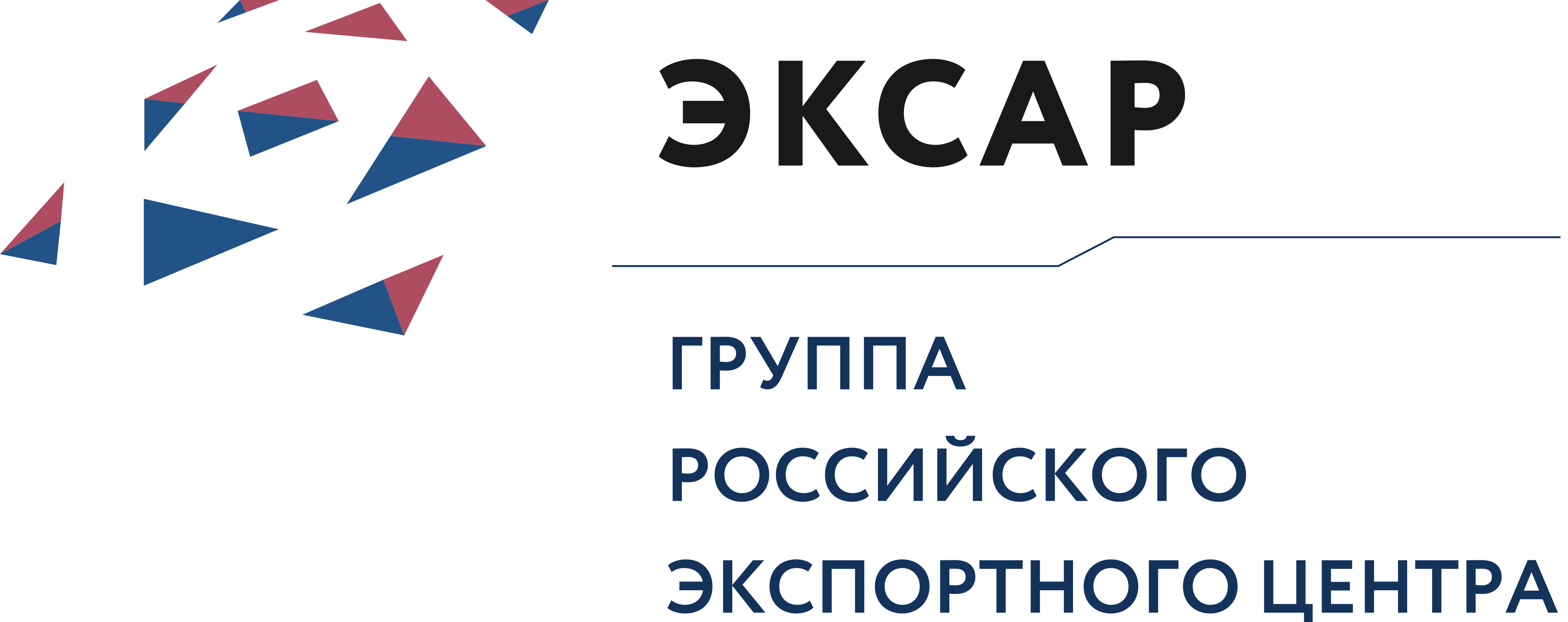 Страховое
покрытие
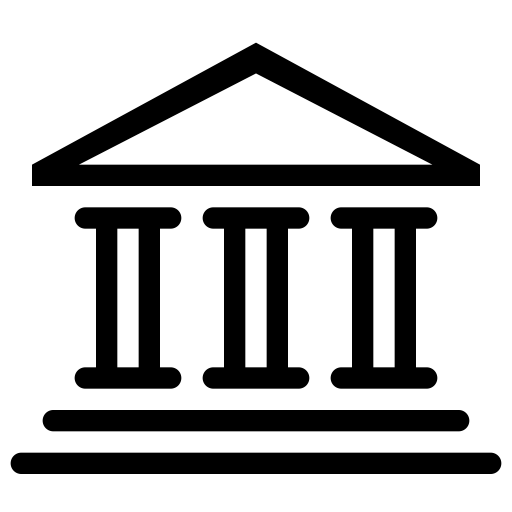 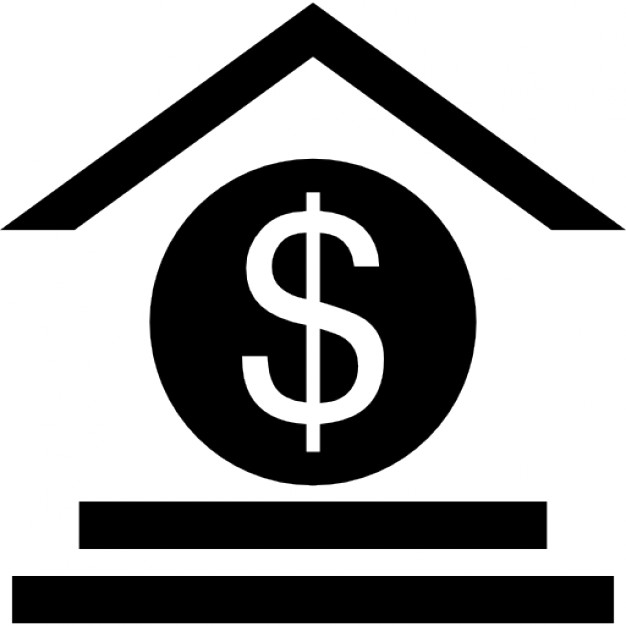 Выполняет функции Агента
Российский банк
Минпромторг России
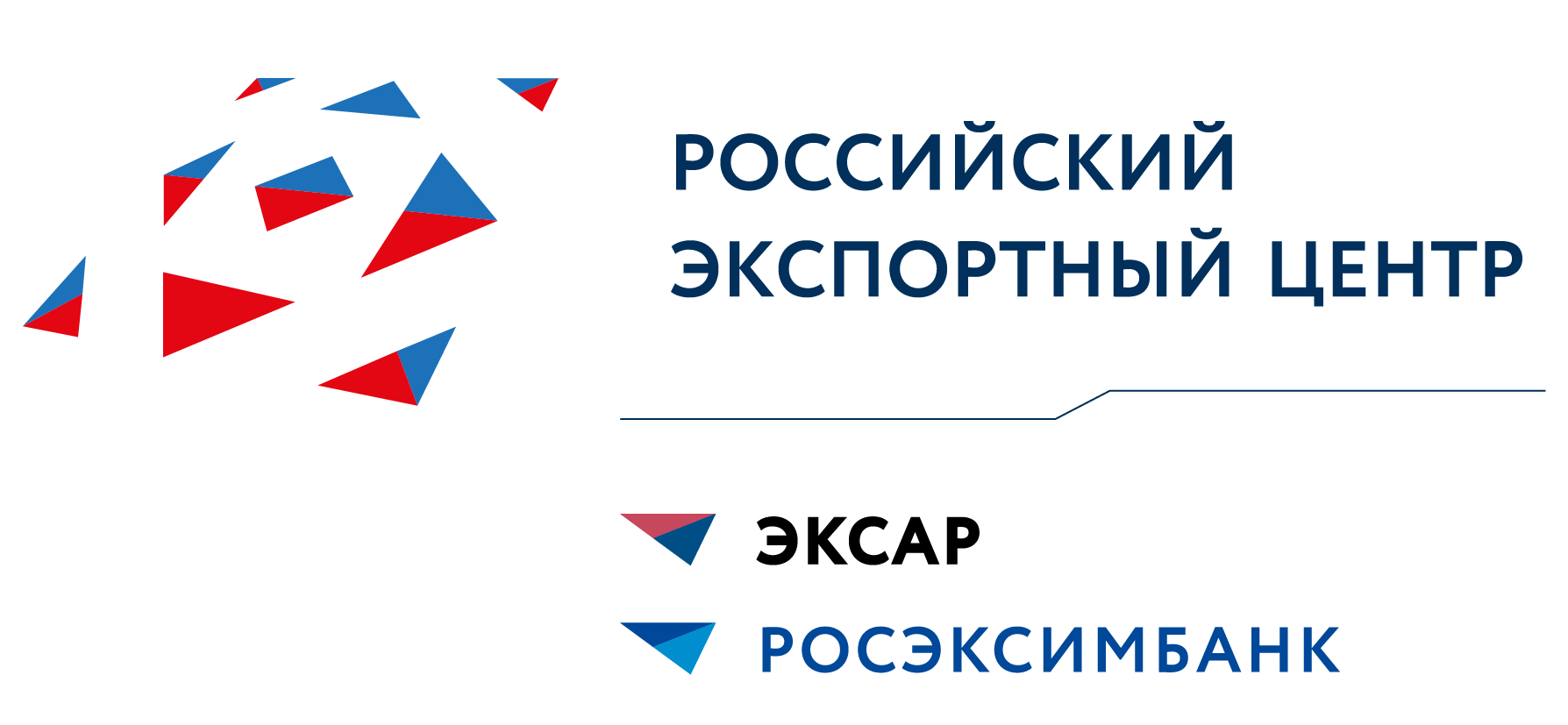 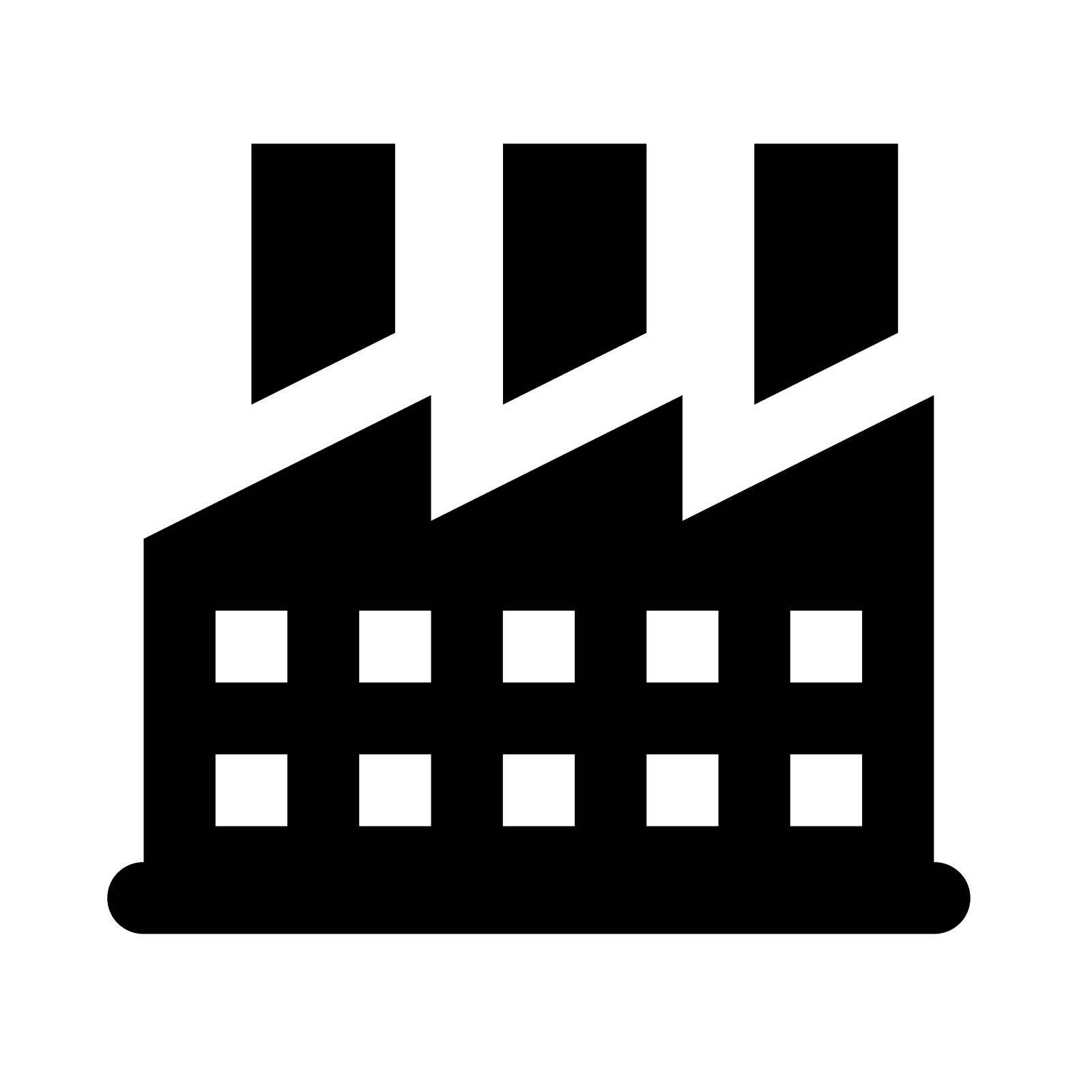 Постэкспорт, факторинг,
инвестиционный кредит
Кредит на покупку
российской продукции
Экспортер
(реализует КППК)
Российский экспортный центр в рамках программы выполняет две задачи:

является агентом Правительства по субсидии банкам
консультирует экспортеров в части подготовки КППК
Экспортные 
поставки
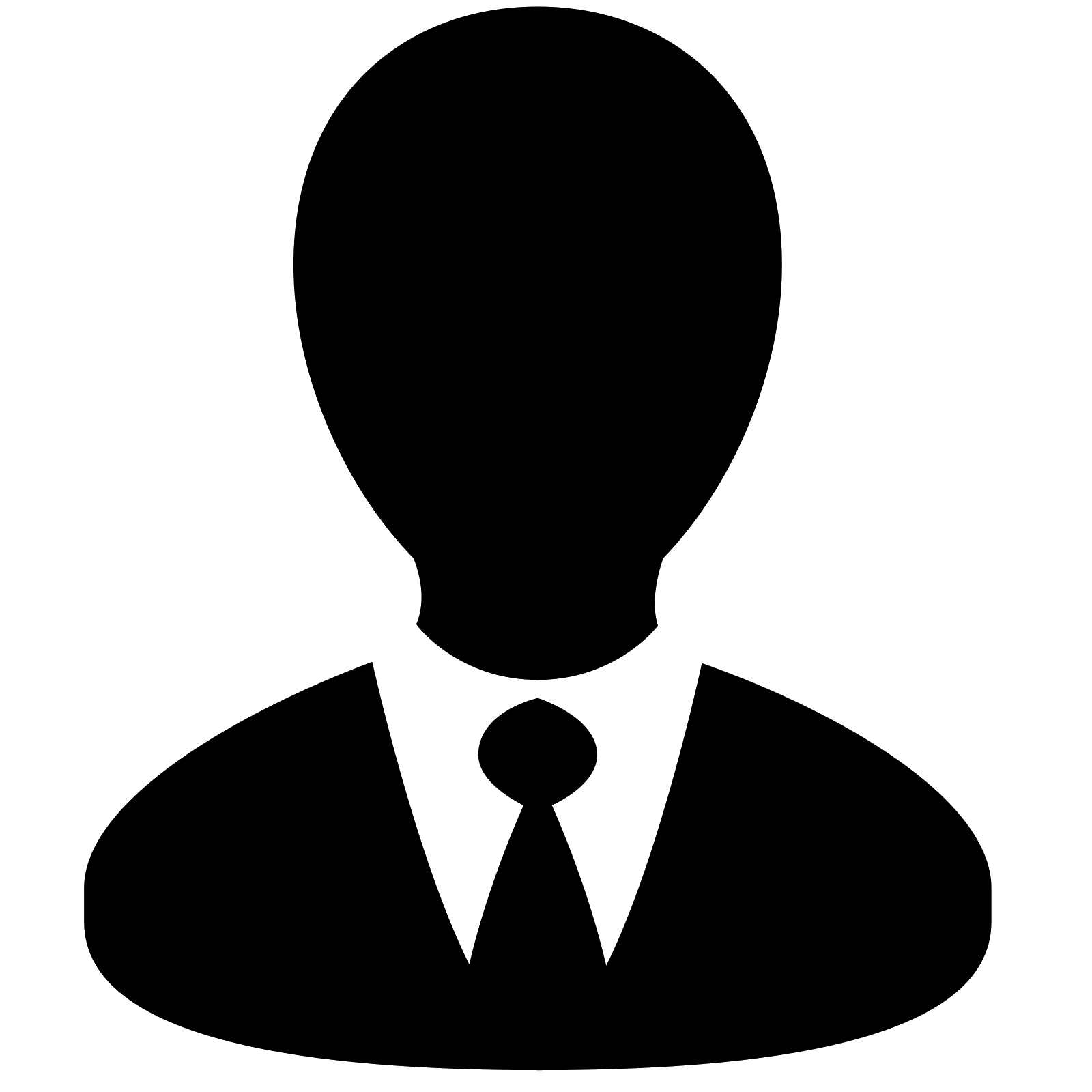 Иностранный покупатель
ГОСУДАРСТВЕННАЯ ПОДДЕРЖКА КППК
11
Часто задаваемые вопросы
Вопросы
Ответы
Требуется ли  издание НПА субъекта РФ об определении уполномоченного органа на реализации ПП РФ № 191
НПА субъекта не является обязательным требованием, но Минпромторгом России предложена типовая форма такого НПА, определяющего порядок участия уполномоченного органа субъекта в квалификационном отборе
Необходимо ли создавать НПА и комиссию по отбору организаций?
Имеется ли какой-нибудь «шаблон» или разработанные рекомендации по проведению квалификационного отбора производителей регионального значения?
Расчеты производится индивидуально, типового примера нет
Примеры расчетов
На данный момент устанавливается разово, только в 2019 году
Периодичность отборов
ГОСУДАРСТВЕННАЯ ПОДДЕРЖКА КППК
12
Часто задаваемые вопросы
Вопросы
Ответы
Предполагается включить все отрасли Национального проекта за исключением АПК
Для АПК планируется реализация отдельной программы
Какие отрасли и какие товары подпадают под КППК?
Подтверждение проводится Минпромторгом России в соответствии с Постановлением Правительства РФ от 17.07.2015 №719
Подтверждение производства продукции (?)
Финансирование предоставляется на цели реализации экспортных инвестиционных проектов в России и/или за рубежом, а также в целях торгового финансирования (постэкспорт и факторинг, кредит иностранному покупателю и банку иностранного покупателя, аккредитивы и иные схожие инструменты)
Рефинансирование возможно по кредитам, предоставленным не ранее 23.02.2019 (но вероятно будет в большей степени применяться только к новым траншам)
На какие цели можно направить финансирование и возможно ли рефинансирование?
ГОСУДАРСТВЕННАЯ ПОДДЕРЖКА КППК
График проведения вебинаров
13 марта 2019 года (среда), в 10:00

20 марта 2019 года (среда), в 10:00

27 марта 2019 года (среда), в 10:00

3 апреля 2019 года (среда), в 10:00

10 апреля 2019 года (среда), в 10:00

17 апреля 2019 года (среда), в 10:00

24 апреля 2019 года (среда), в 10:00

7 мая 2019 года (среда), в 10:00
ГОСУДАРСТВЕННАЯ ПОДДЕРЖКА КППК
Приложения
ГОСУДАРСТВЕННАЯ ПОДДЕРЖКА КППК
А
Основные вехи подготовки КППК
ДОРОЖНАЯ КАРТА С ПРЕДЕЛЬНЫМИ СРОКАМИ
Принято постановление Правительства
Компания подтверждает готовность разрабатывать КППК
Компания утвердила КППК
Разработан проект КППК
Компания включена в единый перечень
Заключено соглашение о реализации КППК
14.07.19
11.03.19
01.04.19
30.04.19
15.05.19
25.07.19
14.08.19
21.03.19
21.04.19
23.02.19
13.05.19
14.06.19
Минпромторг объявляет о начале периода отбора КППК
Разработан итоговый  проект КППК
Утвержден единый перечень
Подано заявление на заключение соглашения о реализации КППК
Компаниям направлена информацияо КППК
Компания подала заявку на участие в отборе КППК
Нормативные сроки
Рекомендуемые предельные сроки подготовки КППК
ГОСУДАРСТВЕННАЯ ПОДДЕРЖКА КППК
B
Основные вехи подготовки КППК
ДОРОЖНАЯ КАРТА РАННЕЙ ПОДГОТОВКИ
Принято постановление Правительства
Компания подтверждает готовность разрабатывать КППК
Компания утвердила КППК
Разработан проект КППК
Компания включена в единый перечень
Заключено соглашение о реализации КППК
11.03.19
01.04.19
14.07.19
22.04.19
15.05.19
25.07.19
14.06.19
14.08.19
15.03.19
29.03.19
23.02.19
26.04.19
Минпромторг объявляет о начале периода отбора КППК
Разработан итоговый  проект КППК
Утвержден единый перечень
Подано заявление на заключение соглашения о реализации КППК
Компаниям направлена информацияо КППК
Компания подала заявку на участие в отборе КППК
Нормативные сроки
Сроки ранней подготовки КППК
ГОСУДАРСТВЕННАЯ ПОДДЕРЖКА КППК
C
Механизм предоставления ГОСУДАРСТВЕННОЙ ПОДДЕРЖКИ
УЧАСТНИКИ ПРОЦЕССА, РОЛИ
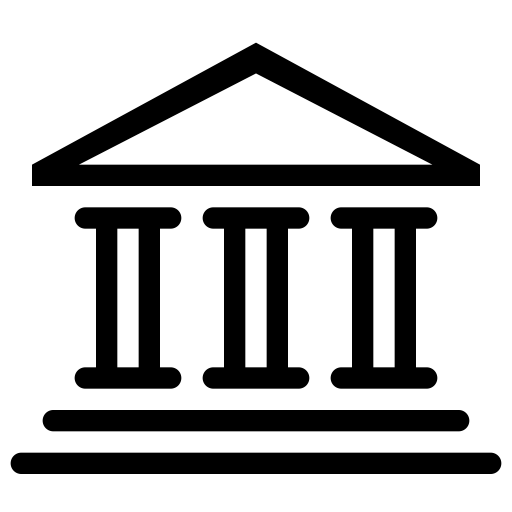 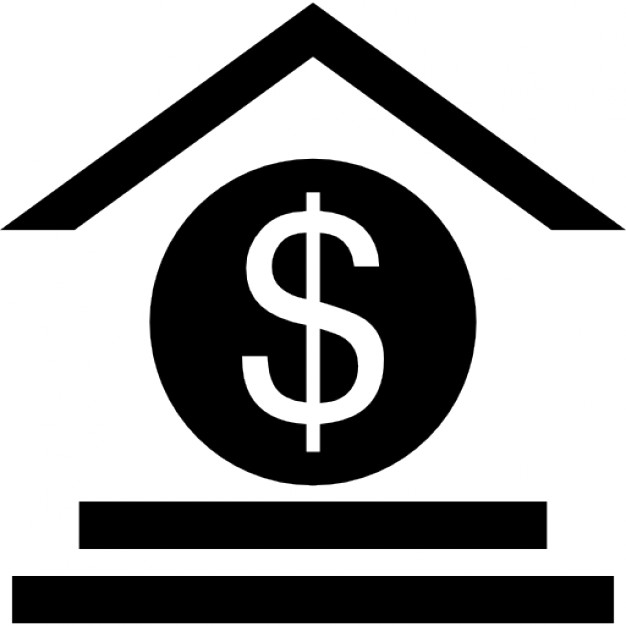 Субсидирование процентной ставки
Российский банк
Минпромторг России
Взаимодействие
по субсидии
Агентская
поддержка
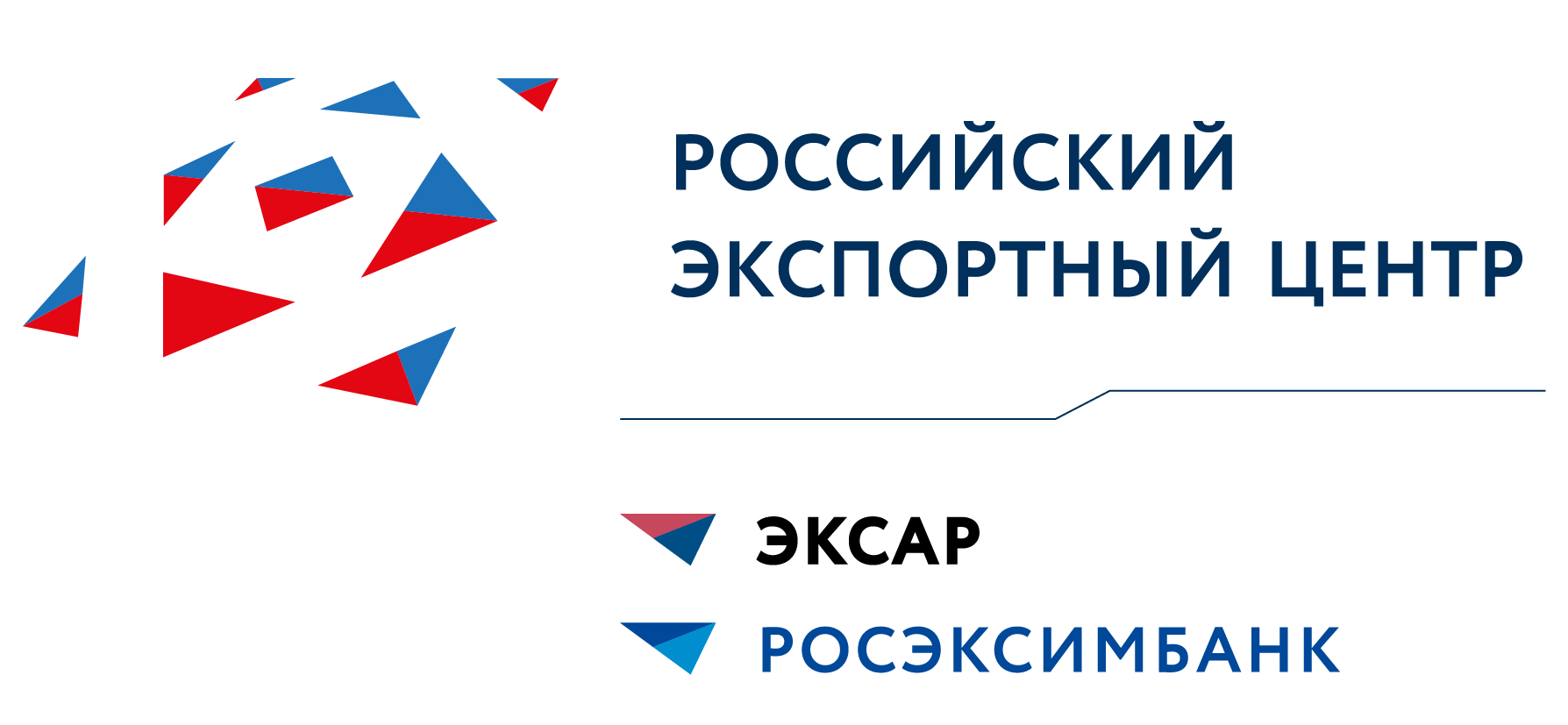 Страховое
покрытие
Консультационная
поддержка
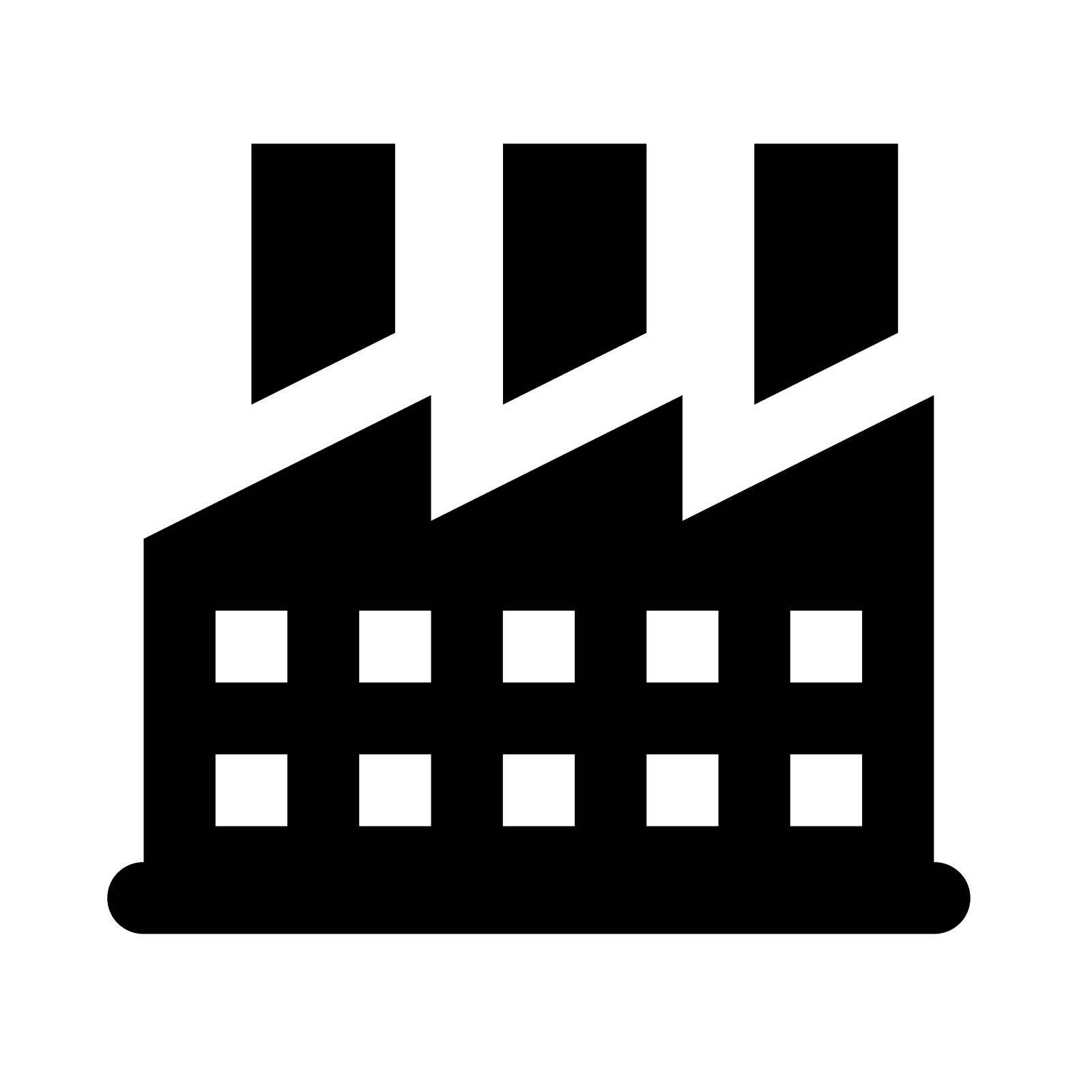 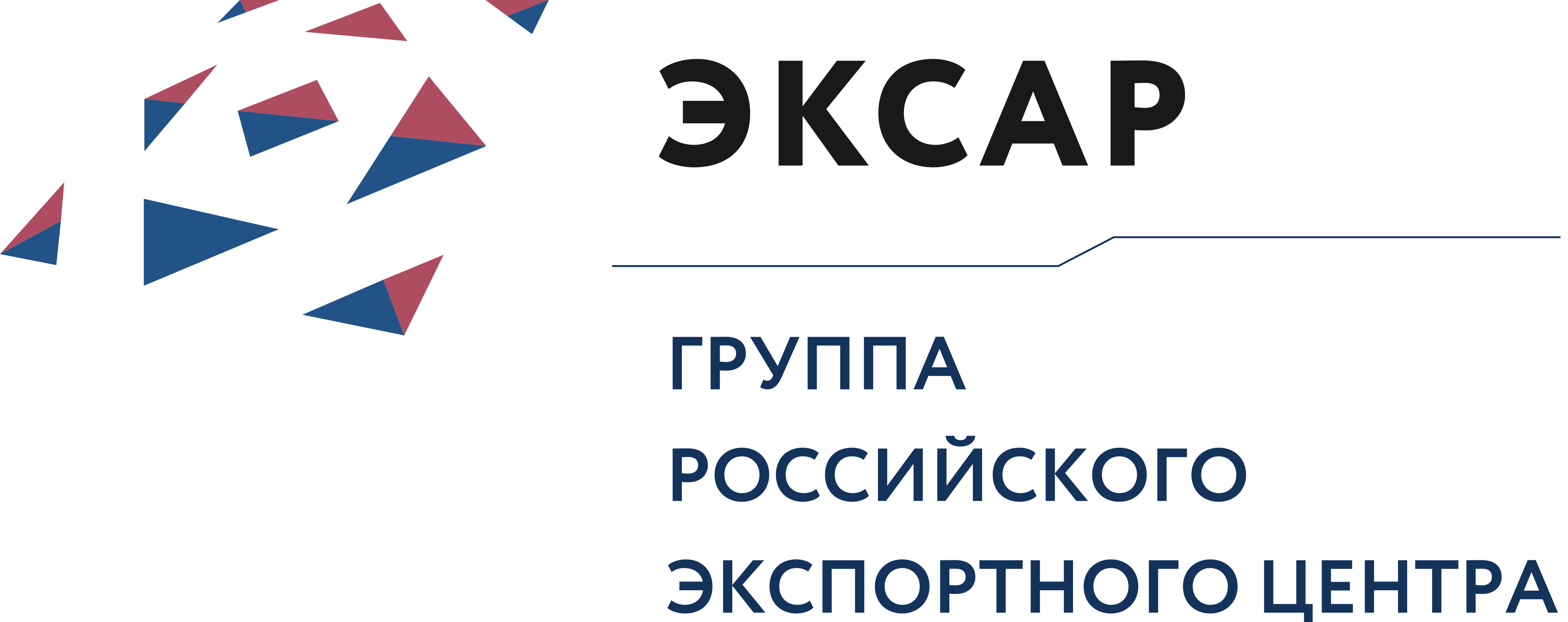 Постэкспорт, факторинг,
инвестиционный кредит
Соглашение о реализации КППК
Экспортер
(реализует КППК)
Кредит на покупку
российской продукции
Российский экспортный центр в рамках программы выполняет две задачи:

является агентом Правительства по субсидии банкам
консультирует экспортеров в части подготовки КППК
Экспортные 
поставки
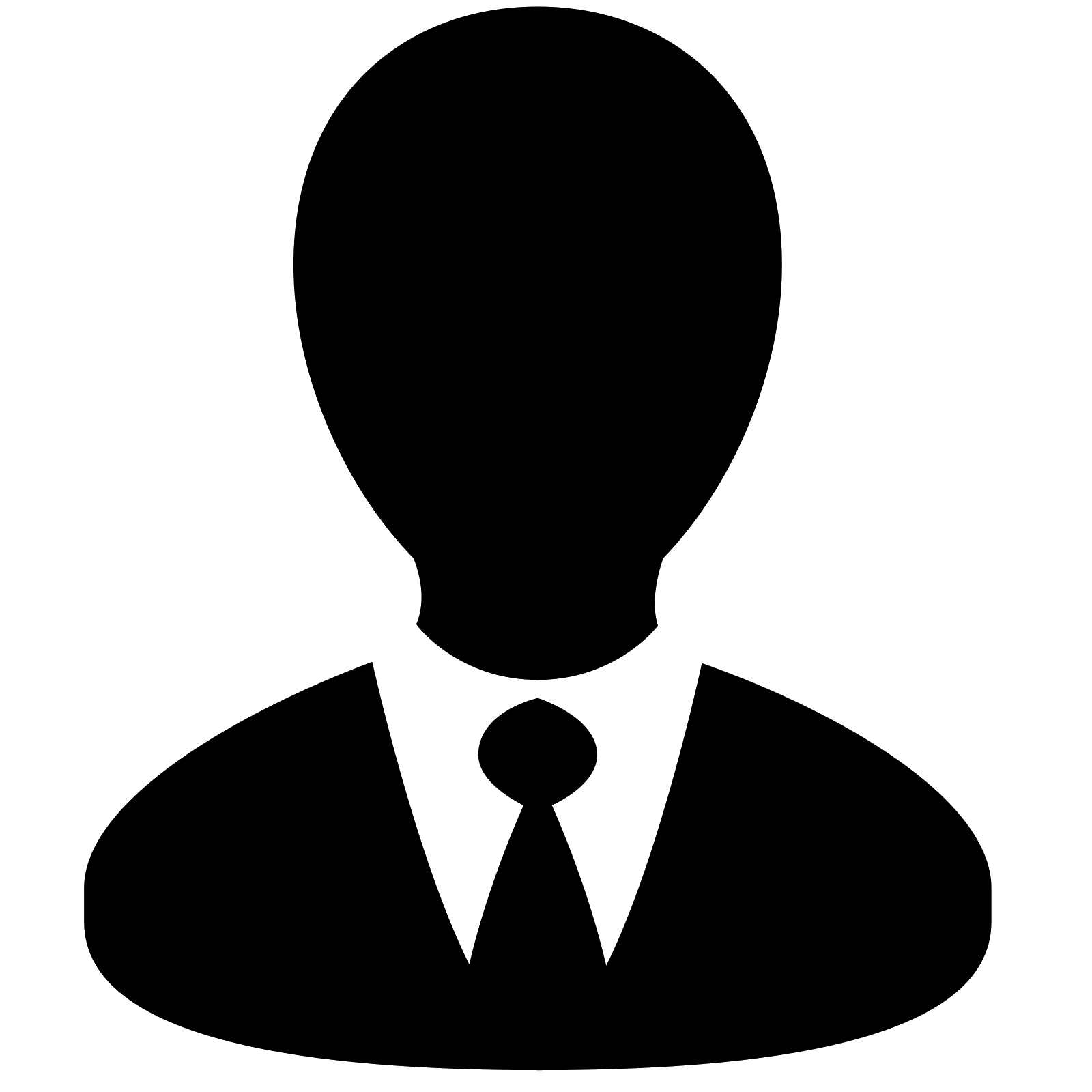 Иностранный покупатель
Контакты горячей линии 
+ 7 495 510 33 05
kppk@exportcenter.ru